Gramatický seminář
6. hodina, 24.3.
Opakování od lekce 26
Příští týden si napíšeme v Moodlu krátký orientační testík (musím ještě zjistit, jak to funguje, a pošlu návod). Zopakujte si:
Minulé gerundium
Krácení vět příčestím minulým
Trpný rod s pomocnými slovesy essere/venire/andare
Futuro anteriore
Minulý infinitiv (krácení vět)
Minulý kondicionál
Neosobní SI

Na začátek hodiny si tedy prosím udělejte tato cvičení z opakovací lekce III a zkontrolujte v klíči:
482/1, 482/2, 484/6, 486/10
Lekce 30 – časová souslednost
S. 466 – Souslednost pouze tehdy, je-li hlavní věta v minulém čase.
Ha scritto, scrisse, scriveva, aveva scritto CHE:
avrebbe lavorato a Milano (bude pracovat v Miláně)
lavorava a Milano (pracuje v Miláně)
aveva lavorato a Milano (pracovala v Miláně)

Pozor: platí-li čas ve vedlejší větě absolutně, souslednost není (resp. nemusí být):
Mi ha detto che è tornata dalle ferie, che non può venire, che verrà domani.

Srov. cv. 469/4
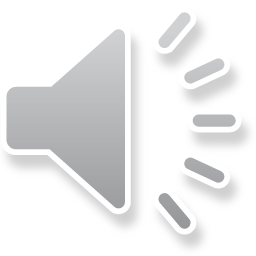 Cvičení ke gramatice
Ke gramatice si prosím udělejte následující cvičení a zkontrolujte v klíči:
468/1b
468/2a
468/3a
Lettura: Un piano diabolico, s. 470-71 +477
Leggete il testo e scrivetemi, per favore, la vostra opinione: come finisce, secondo voi, la storia?

Bastano 3-4 righe – e mandatele via Moodle 

Návod na posílání souborů v Moodlu – v položce úkol:
- otevřít úkol v Moodlu
- dole zvolit (v rámečku) Přidat řešení úkolu
- nahrát soubor přetažením do vyznačeného čtverce
- odkliknout Uložit změny
- odkliknout Odeslat k hodnocení
Pozn.: nutné být do Moodlu přihlášen ( jako host se funkce nezobrazují).
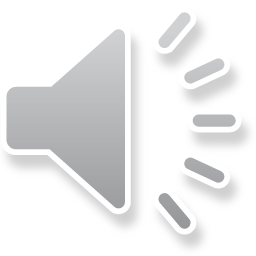 Ještě cvičení na souslednost
A na závěr si udělejte ještě další cvičení na souslednost (tematicky se vztahující k přečtenému textu):
474/1 a,b,c


Příště budeme v souslednosti pokračovat. Nezapomeňte opakovat na testík a těším se na další hodinu.